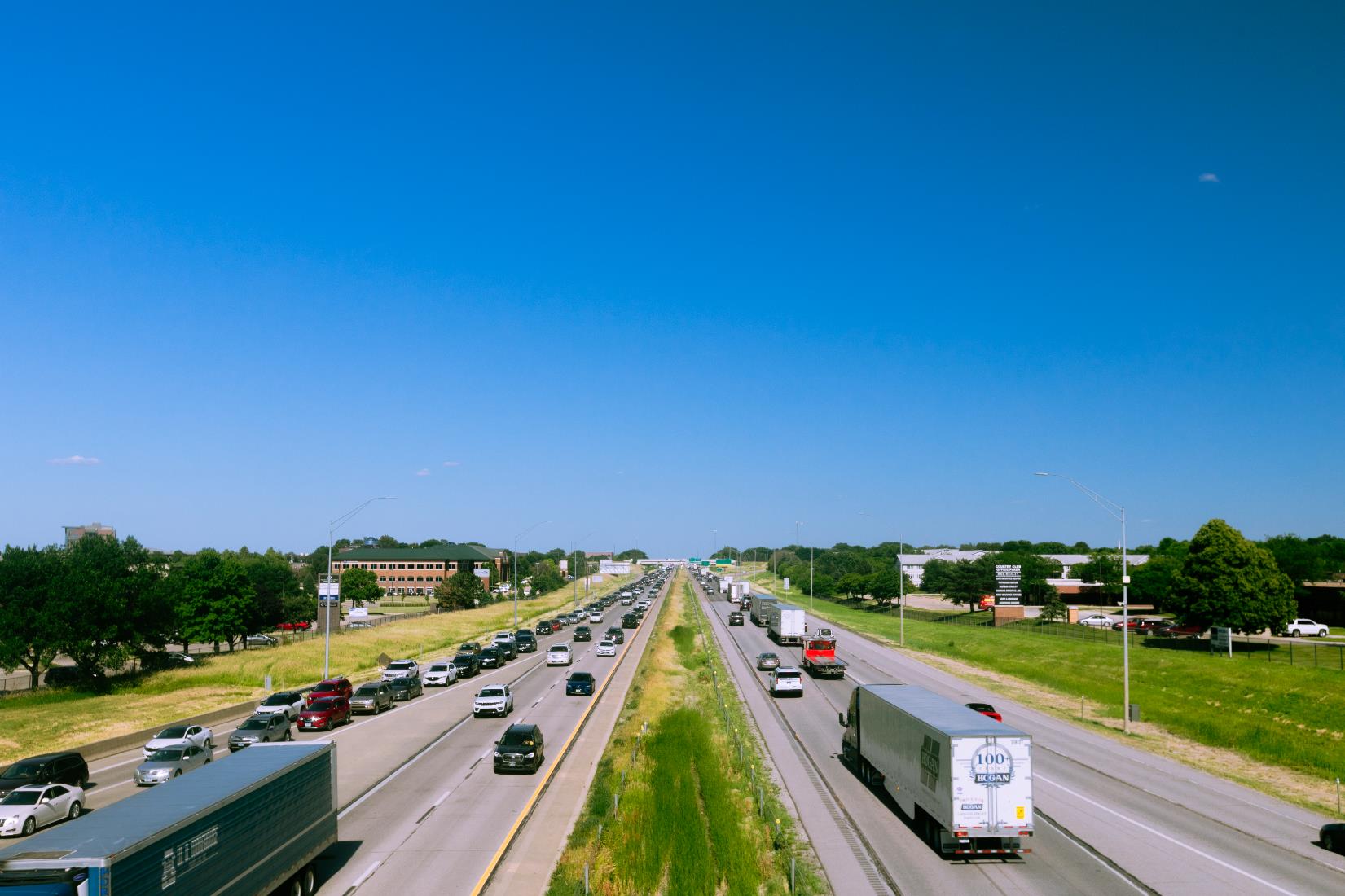 FY  2025 Highway Program Balance Report
December 10, 2024
3/2/2023
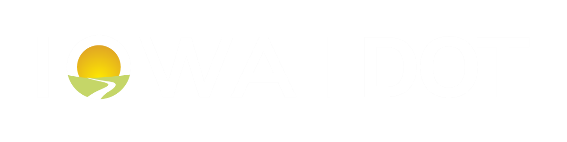 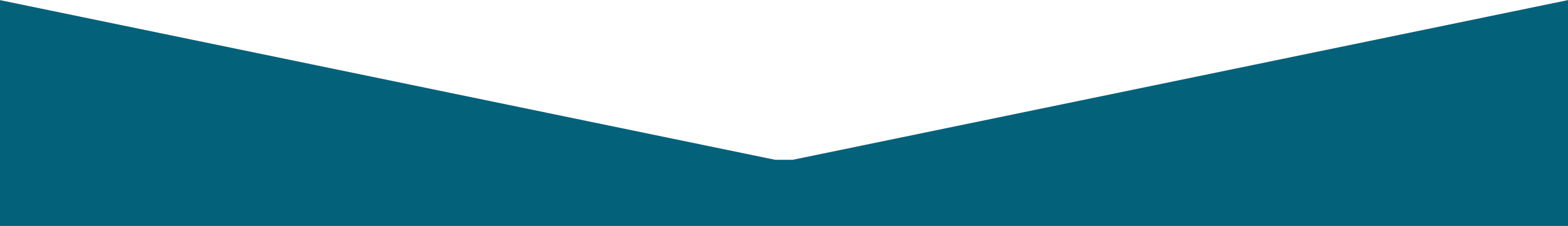 Receipts / Costs
Revenue
Forecast PRF Receipts    (October)             $328.4m
Actual PRF Receipts       (October)             $326.3m 

Lettings
Programmed Amounts  (November)            $501.3m 
Project Costs                   (November)            $458.4m
2
FY 2025 Highway Program Balance Overview
Balance
FY 2025 Program Balance (August 2024)           ($45.2m)

October PRF Receipts    Difference                 ($2.1m)

November Project Letting Difference                     42.9m

Program Balance              (November 2024)          ($4.4m)
Previous Balance Reported:     ($16.5)
3
FY 2025 Highway Program Balance Overview
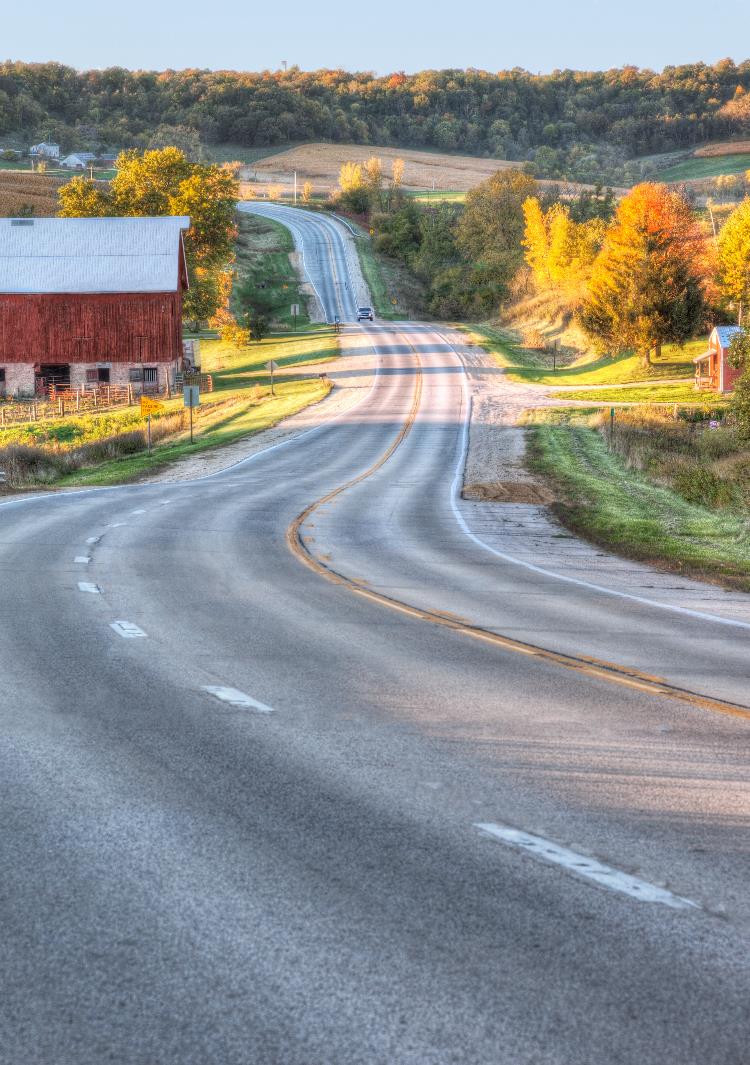 Fiscal Year 2025 Overview
Revenue: Expect monthly revenue fluctuations.
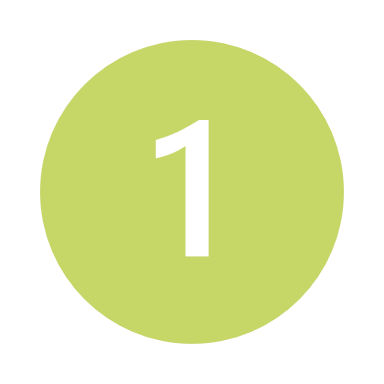 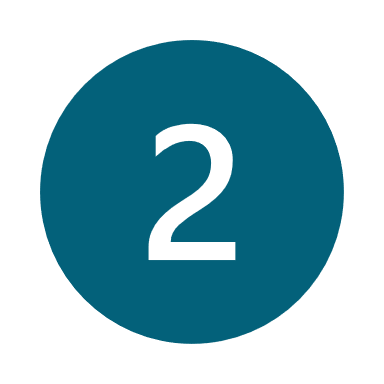 Lettings:
Approximately fifty-one percent of the FY 2025 Program has been awarded.
The November letting was approximately $77 million.
Next letting scheduled for          December 17, 2024.
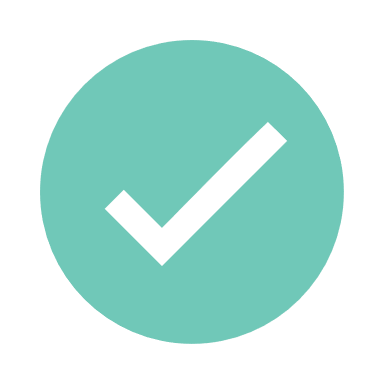 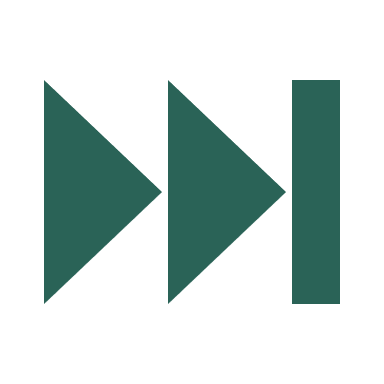 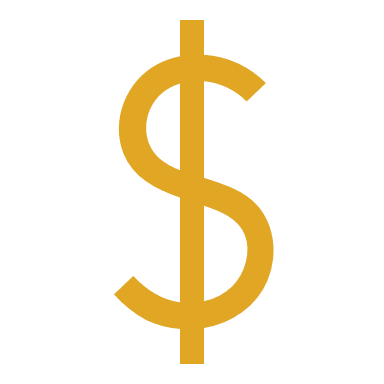 Questions?